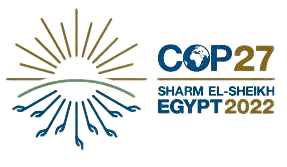 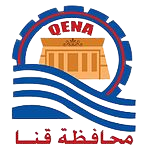 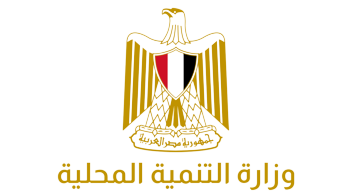 تدوير متكامل واقتصادي للمخلفات البلدية وحمأة الصرف الصحي بدون دفن أي مخلفات(Zero waste)
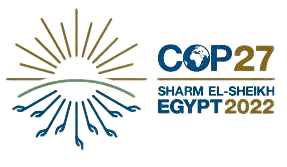 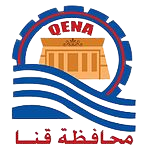 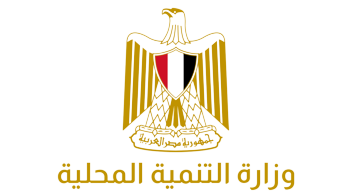 د/ أسماء أحمد حسين إسماعيل.
الاســــــــم      : 

الوظيفة         :

الخلفية العلمية :


الخبرات        :
مدير عام شئون البيئة بشركة مياه الشرب والصرف الصحي.
دكتوراه في معالجة مياه الصرف الصحي وإعادة الاستخدام. 
ماجستير معالجة مياه الصرف الصحي.
بكالوريوس علوم – قسم نبات.
خبرة في مجالات الإدارة البيئية وإعداد دراسات تقييم الأثر البيئي. 
خبرة في مجال تحاليل المياه والتربة والنبات.
 إدارة محطات المعالجة للصرف الصحي والصناعي.
 نقل وتداول الحمأة.
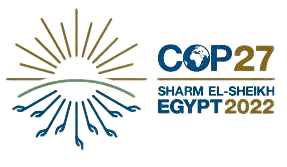 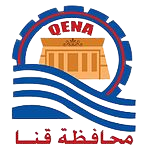 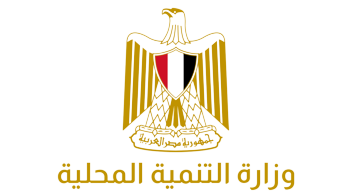 مشروع متكامل لتدوير المخلفات وإنتاج الخشب البلاستيكي والإنترلوك والطاقة (غاز حيوي وطاقة شمسية) والسماد العضوي من جميع مكونات القمامة البلدية والحمأة المغلظة بمحطة تدوير المخلفات البلدية ومحطة الصرف الصحي المتلاصقتين بمدينة قنا, بدون دفن أي مخلفات (  Zero waste) محققاً أهداف التنمية الأممية المستدامة.
فكرة المشروع : 





الفئة المستفيدة :
جميع مواطني محافظة قنا.
شركة الصرف الصحي.
الميزة التنافسية:
نموذج مبتكر متكامل لتدوير المخلفات الصلبة.
يعتمد المشروع علي إنتاج الطاقة النظيفة.
صديق للبيئة ولا يهدر أيًا من مواردها. 
يعمل علي رفع القيمة الاقتصادية للمخلفات بتحويلها إلى منتج ذي قيمة اقتصادية.
يسهم في سد الفجوة بين الإنتاج والاستهلاك للأسمدة وتوفير العملة الأجنبية.
يسهل تكراره في جميع محطات المعالجة.
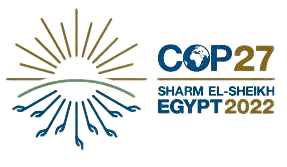 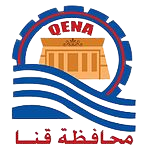 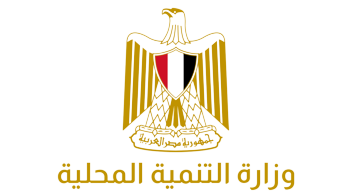 الأثر الاقتصادي:
يوفر حوالى (50) فرصة عمل مباشرة وحوالى (500) فرصة غير مباشرة.
إنتاج خامات للصناعة (8م3/يوم) من ألواح الخشب البلاستيكي (170 م2/يوم) إنترلوك, (30 طن/يوم RDF) و(110 طن/يوم) من السماد العضوي.
 إنتاج طاقة كهربائية تبلغ (20-23) ميجاوات ساعة/يوم. 
القدرة على الاستدامة المالية حيث يوفر عائداً مالياً من بيع المنتجات.
تبلغ فترة استرداد رأس المال للمشروع ثلاث سنوات ونصف. 
محققاً أربعة من أهداف التنمية الأممية المستدامة.
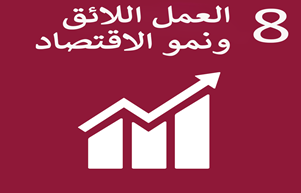 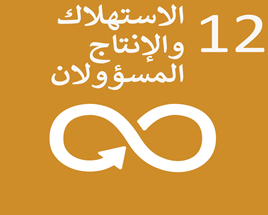 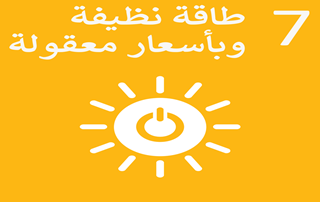 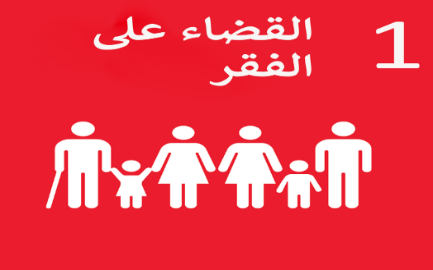 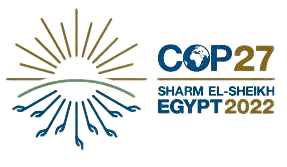 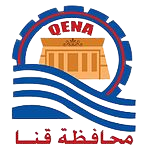 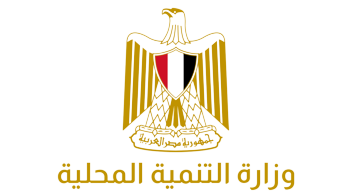 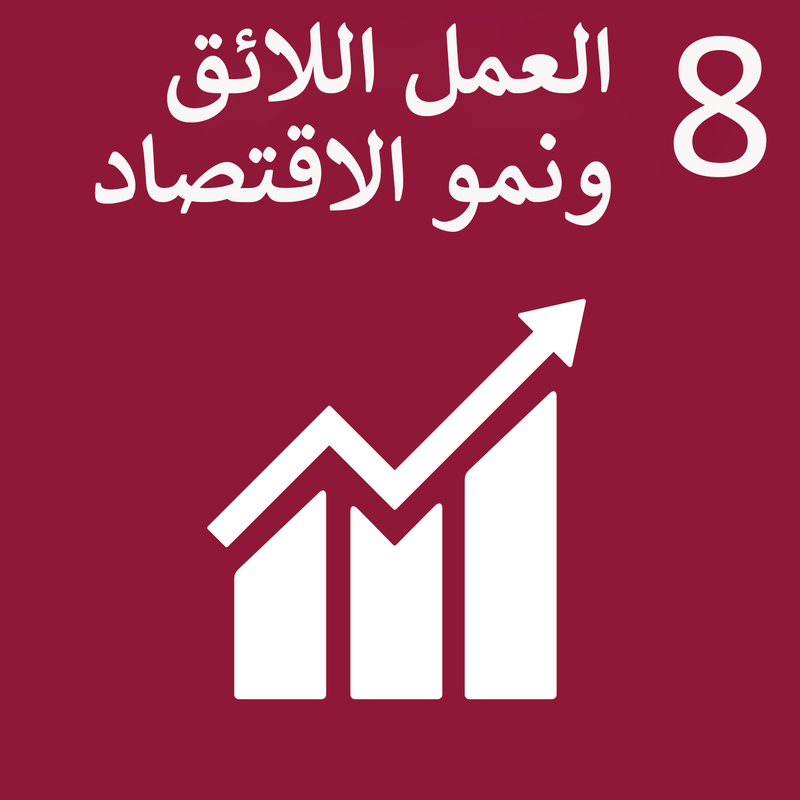 نشر ثقافة إعادة التدوير وترشيد الاستهلاك للحفاظ على الموارد.
تدريب شباب خريجي كليات (الهندسة والعلوم والزراعة) على تكنولوجيا التنمية المستدامة.
محققاً هدفين من أهداف التنمية الأممية المستدامة.
الأثر الاجتماعي:
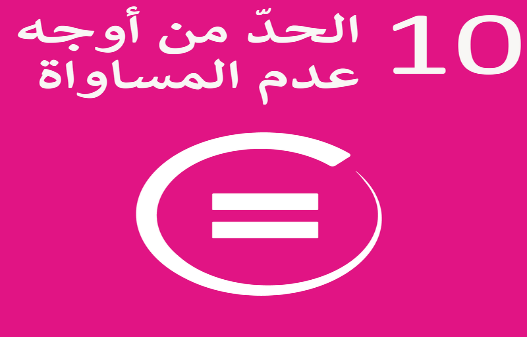 الأثر البيـــــــئي:
الحفاظ على الموارد الطبيعية والحد من تلوث الماء والهواء والتربة.
القضاء على الانبعاثات المسببة للاحتباس الحراري.
العمل على الإدارة المتكاملة للمخلفات المتولدة وتحويلها لمنتج. 
الحد من الأثر البيئي السلبي لمحطات معالجة الصرف الصحي.
إنتاج طاقة نظيفة صديقة للبيئة.
محققاً أربعة من أهداف التنمية الأممية المستدامة.
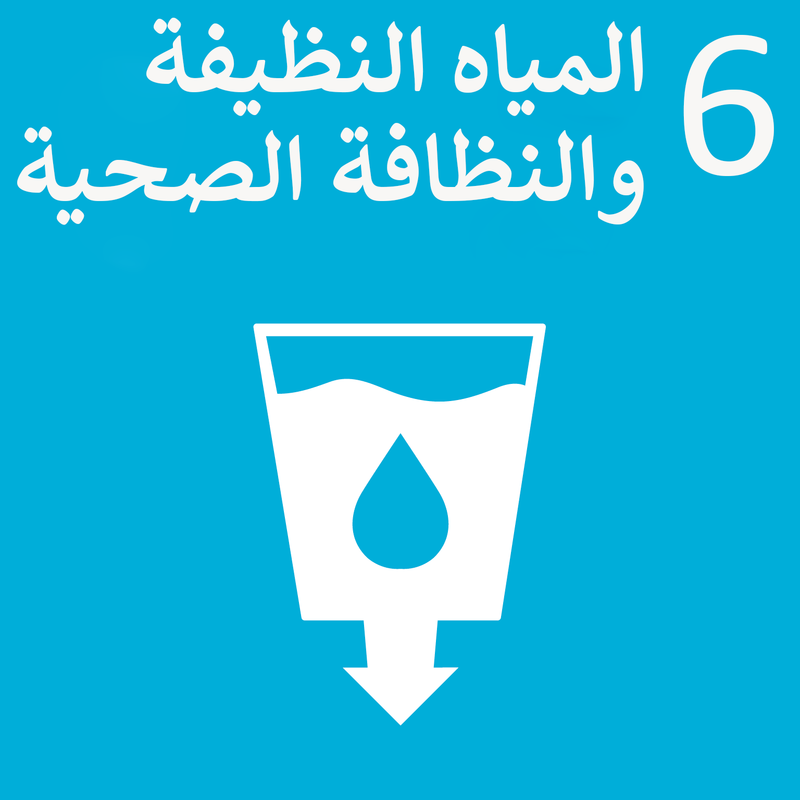 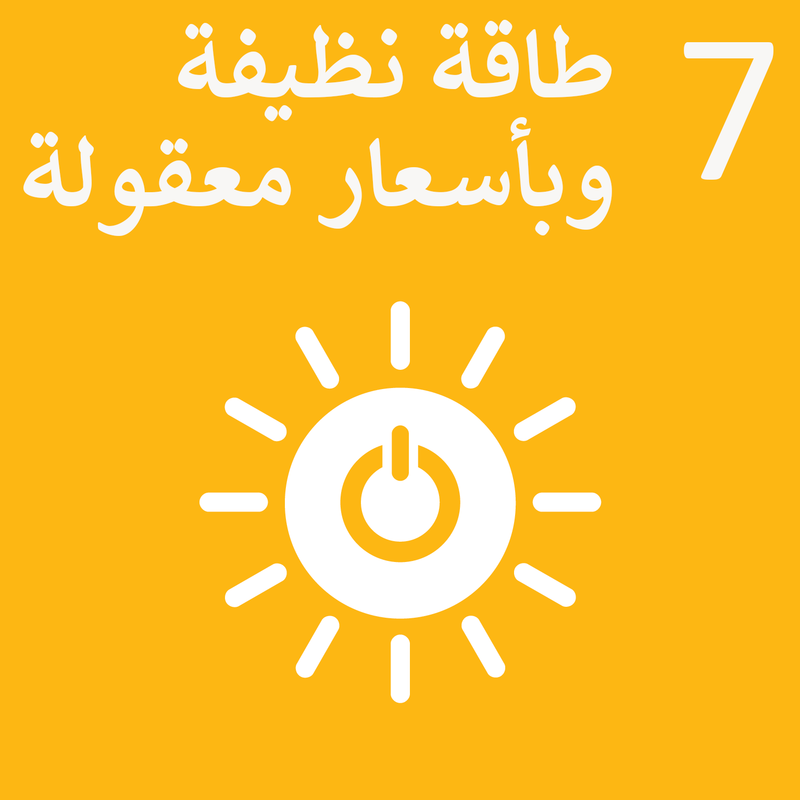 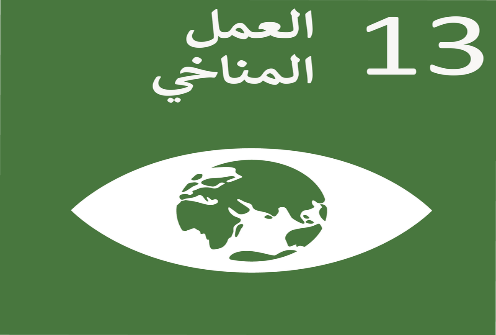 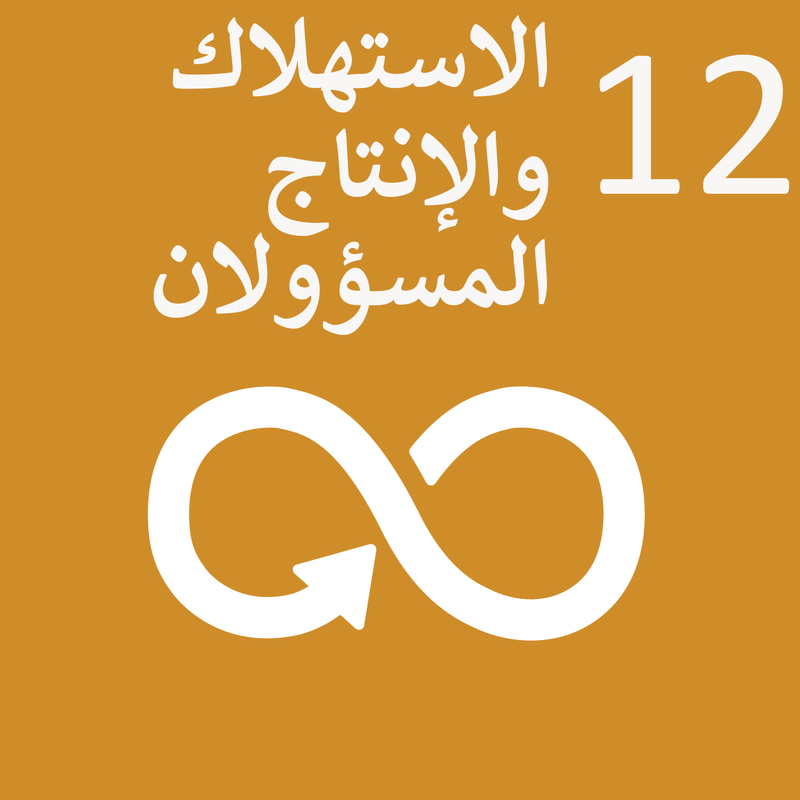 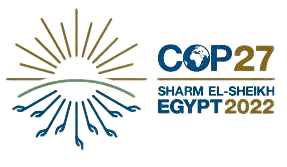 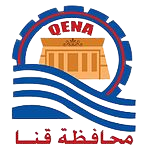 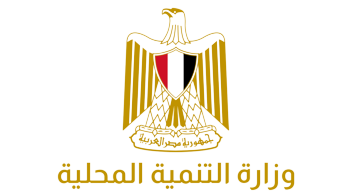 ما تم تنفيذه:
تنفيذ أول وحدة تدوير مخلفات عضوية إلى غاز حيوي وسماد عضوي محلية التصميم بطاقة 50 طناً سماداً عضوياً و 2 ميجا وات ساعة يومياً.
تصميم وحدة خلط الحمأة مع مرفوضات المخلفات البلدية.
إعادة تصميم أحواض تجفيف الحمأة إلى وحدة تخمر لا هوائي مغطاة بوحدة طاقة شمسية.
الخطط المستقبلية:
تطوير عدد (64) حوضاً لتجفيف الحمأة إلى مخمرات إنتاج غاز حيوي وأسمدة. 
تكرار النموذج داخل محطات معالجة مياه الصرف الصحي.
عقد شراكات مع الجهات ذات الصلة لتعظيم الاستفادة.